Control Surface Mass Balancing Procedure.
Cviko Vidakovic,  B-Core Inc.
October 4, 2014
Agenda
Why Balance Moving Surfaces
Flutter, Aeroelasticity
Moving Surface Moment Theory
Balancing Moving Surface Step by Step 
Requirements for Control Surface Balancing
Control Surface Mass Balancing Log Sheet
Related papers to read from SAWE
SAWE Canada Chapter
2
Mass balance weightshttp://en.wikipedia.org/wiki/Aileron
To prevent control surface flutter (aeroelastic flutter), the center of lift of the control surface should be behind the center of gravity of that surface. To achieve this, lead weights may be added to the front of the aileron. In some aircraft the aileron construction may be too heavy to allow this system to work without huge weight increases. In this case, the weight may be added to a lever arm to move the weight well out in front to the aileron body. These balance weights are tear drop shaped (to reduce drag), which make them appear quite different from spades, although both project forward and below the aileron. In addition to reducing flutter, mass balances also reduce the stick forces required to move the control surface in flight.
SAWE Canada Chapter
3
Torsion about the Elastic Axis
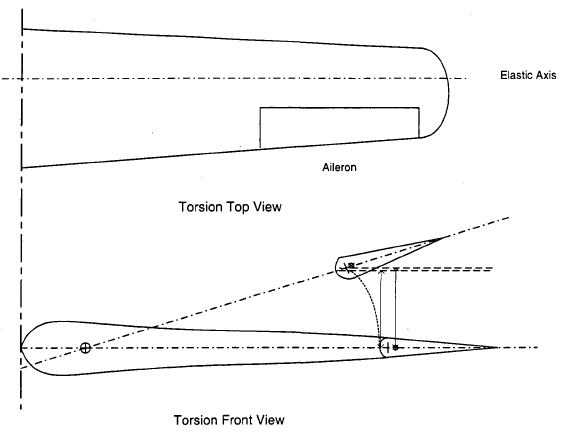 SAWE Canada Chapter
4
Two Typical Modes
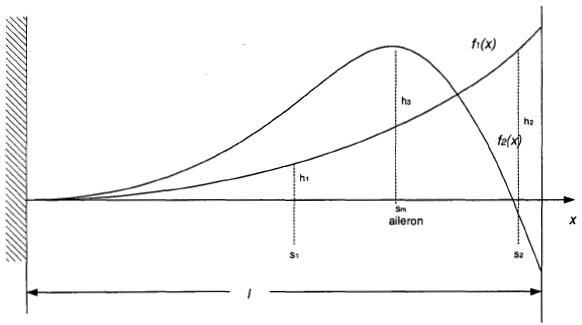 SAWE Canada Chapter
5
Moving Surface Moment Theory, Slide 1 of 4
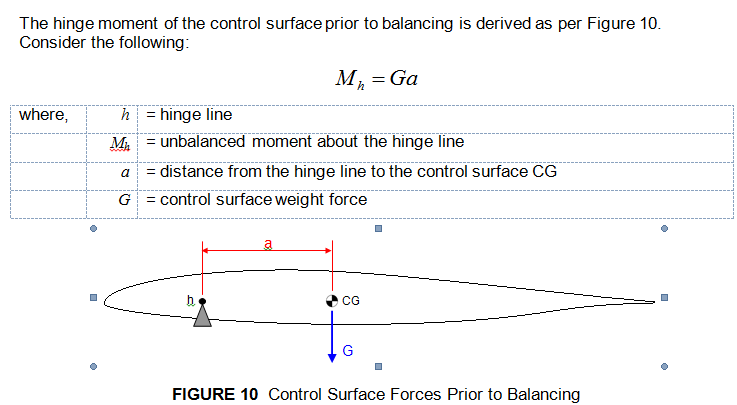 SAWE Canada Chapter
6
Moving Surface Moment Theory, Slide 2 of 4
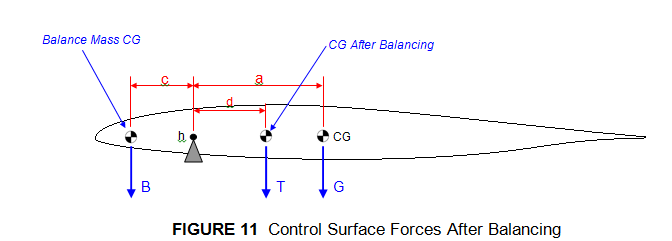 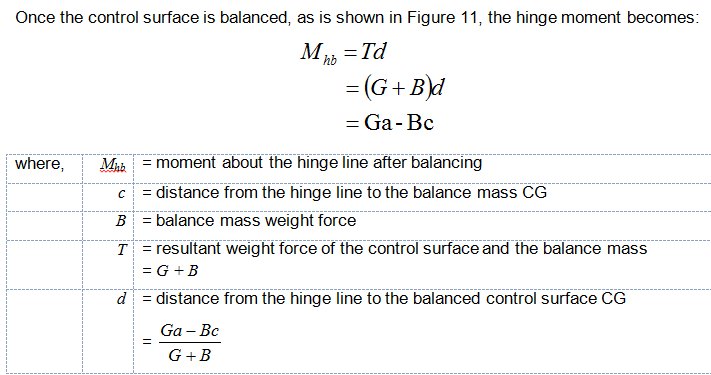 SAWE Canada Chapter
7
Moving Surface Moment Theory,  Slide 3 of 4
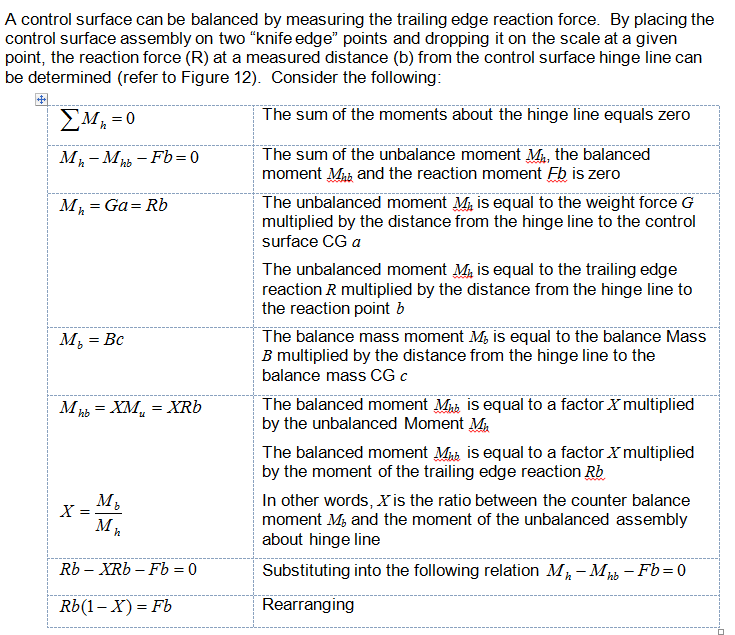 SAWE Canada Chapter
8
Moving Surface Moment Theory,  Slide 4 of 4
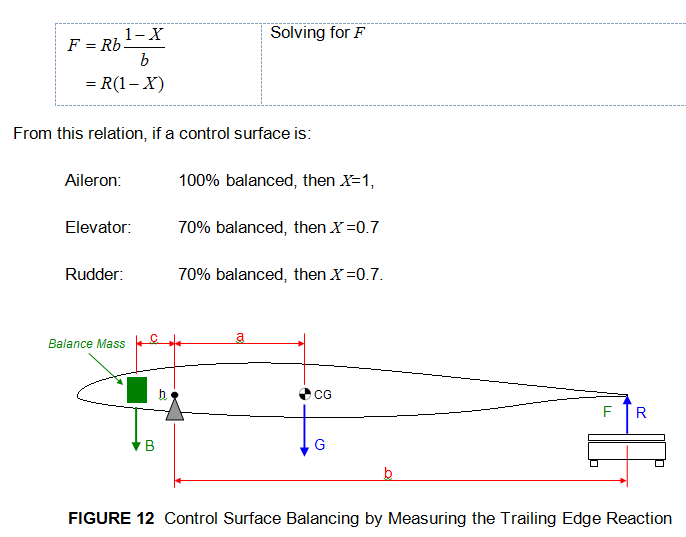 SAWE Canada Chapter
9
Balancing Moving Surface Step by Step, Slide 1 of 6
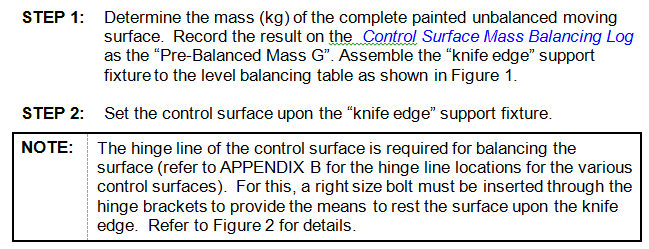 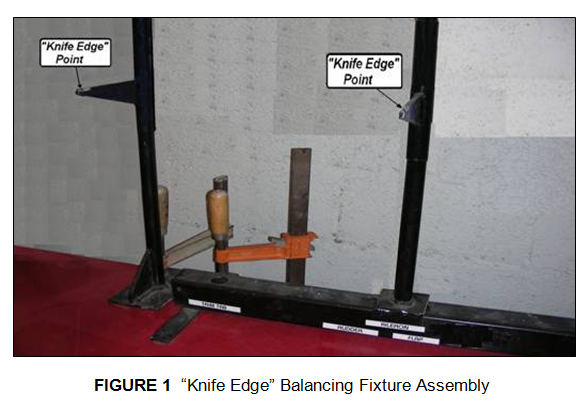 SAWE Canada Chapter
10
Balancing Moving Surface Step by Step, Slide 2 of 6
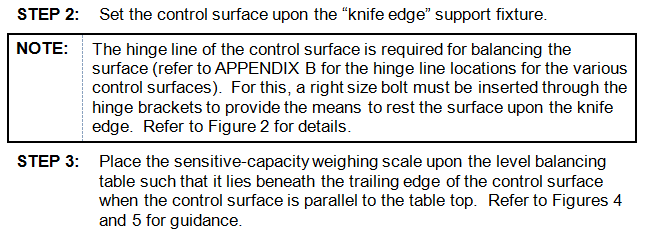 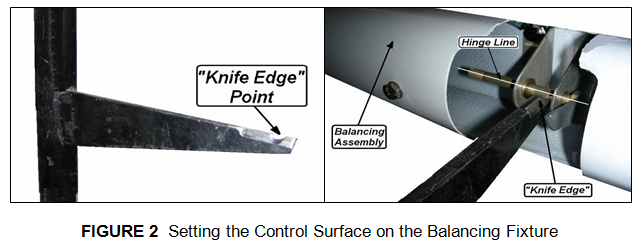 SAWE Canada Chapter
11
Balancing Moving Surface Step by Step, Slide 3 of 6
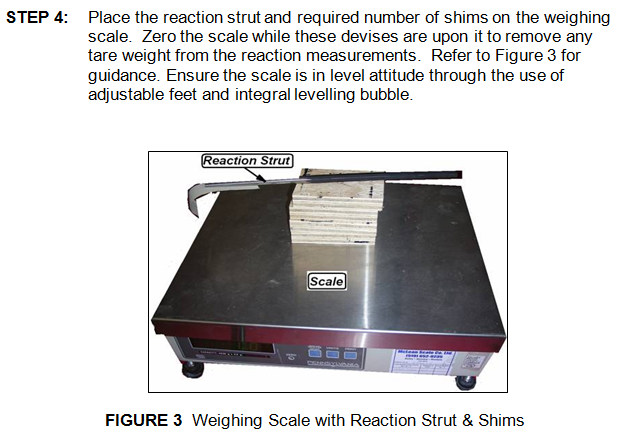 SAWE Canada Chapter
12
Balancing Moving Surface Step by Step, Slide 4 of 6
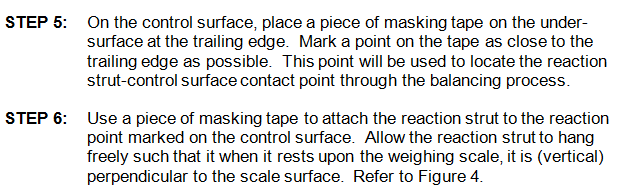 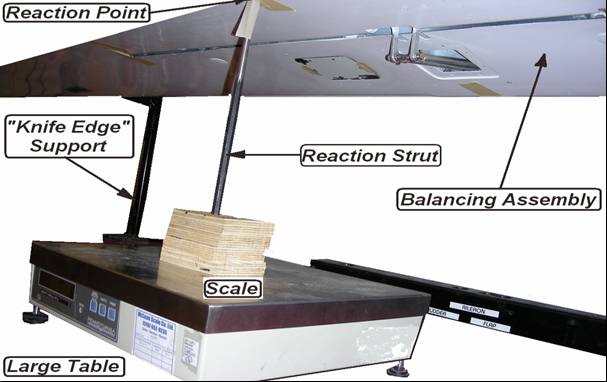 SAWE Canada Chapter
13
Balancing Moving Surface Step by Step, Slide 5 of 6
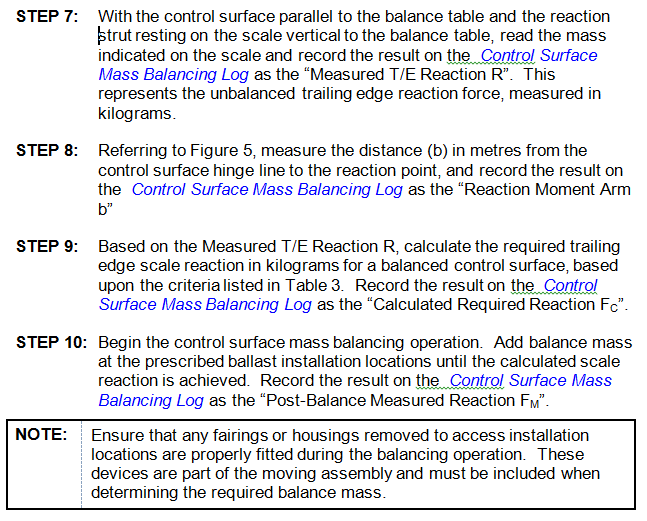 SAWE Canada Chapter
14
Balancing Moving Surface Step by Step, Slide 6 of 6
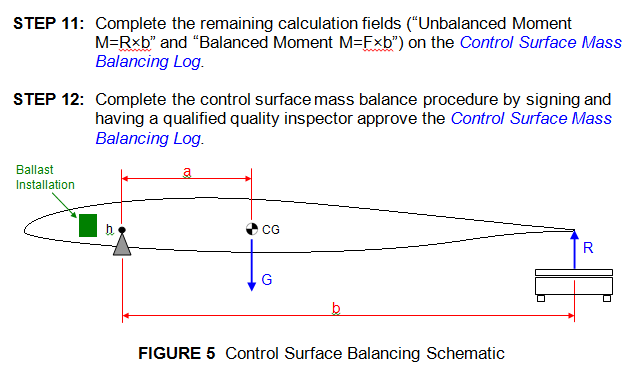 SAWE Canada Chapter
15
Elevator Hinge Points and Ballast Locations
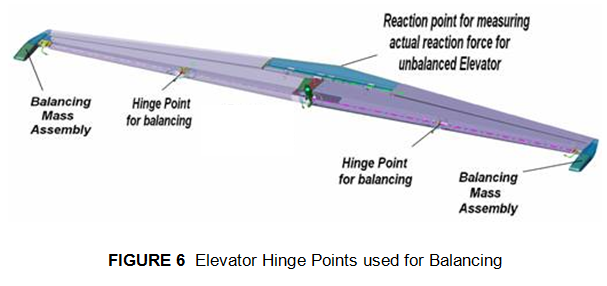 SAWE Canada Chapter
16
Rudder Hinge Points and Ballast Location
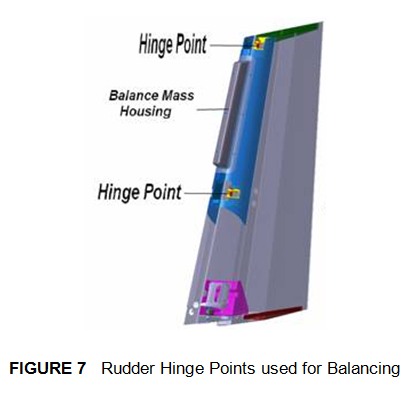 SAWE Canada Chapter
17
RHS Aileron Hinge Points and Ballast Location
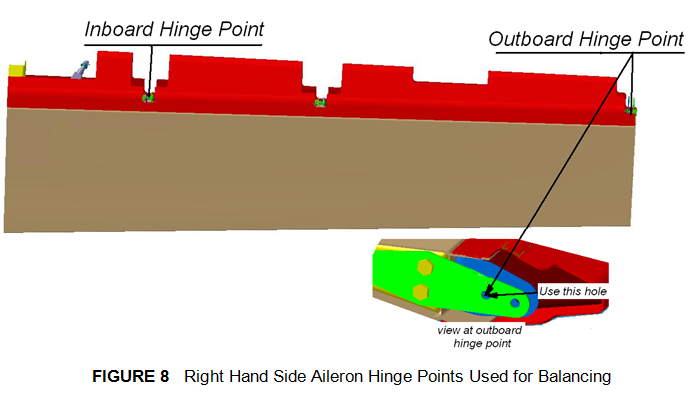 SAWE Canada Chapter
18
Requirements for Control Surface Balancing
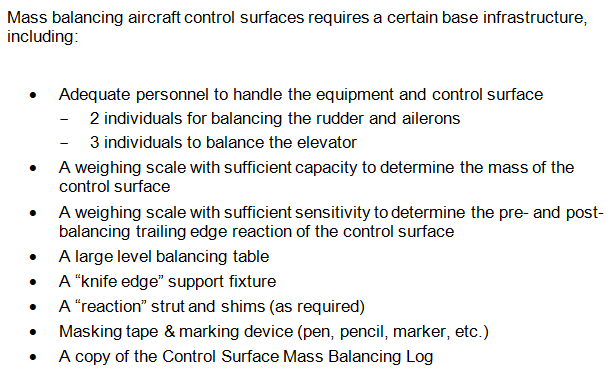 SAWE Canada Chapter
19
Control Surface Mass Balancing Log Sheet
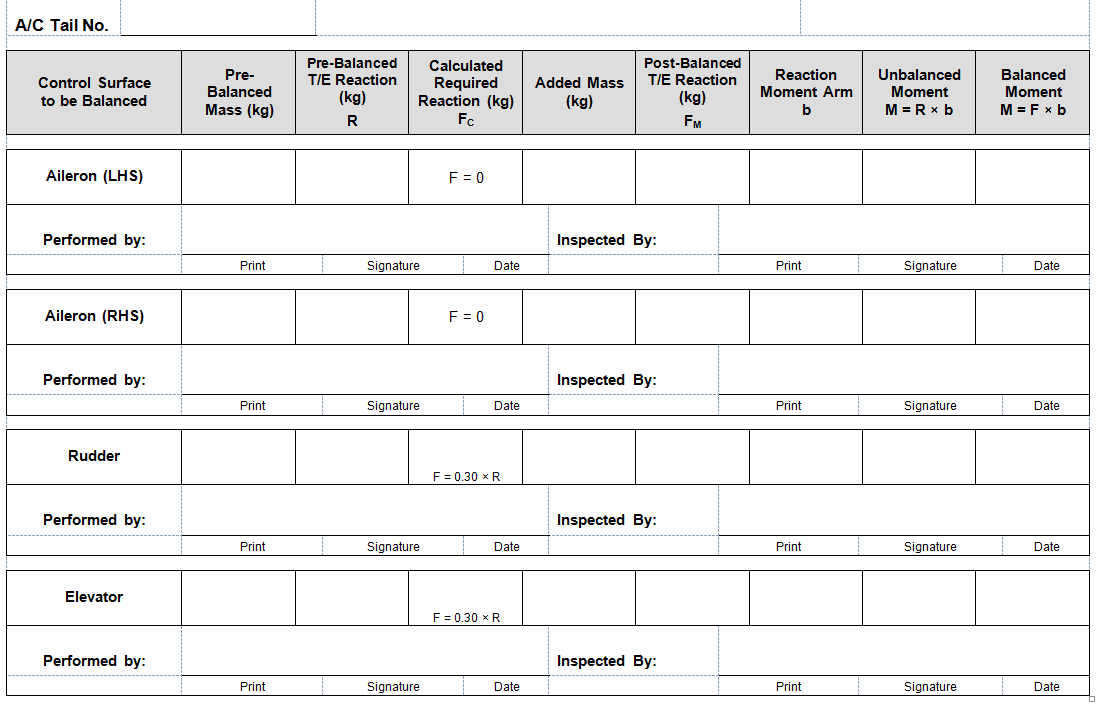 SAWE Canada Chapter
20
Related papers to read from SAWE: No. 4 and No. 2462
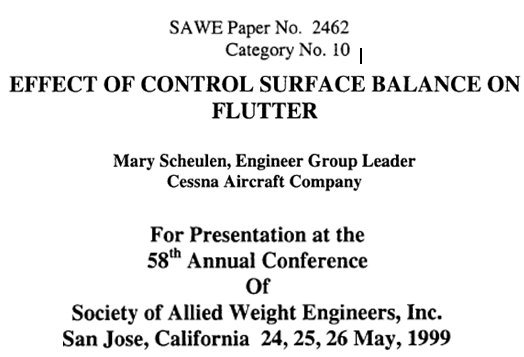 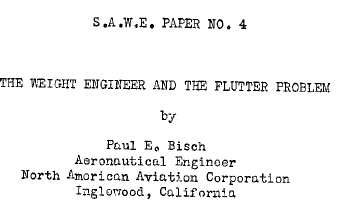 SAWE Canada Chapter
21